ЦЕНТРАЛИЗАЦИЯ ЗАКУПОК 
В ВОЛОГОДСКОЙ ОБЛАСТИ
Комитет по регулированию контрактной системы Вологодской области
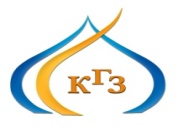 Комитет по регулированию контрактной системы Вологодской области
С 1 апреля 2006 года создан Комитета государственного заказа Вологодской области
(Постановление Правительства Вологодской области от 30.03.2006 № 304 
"О создании Комитета государственного заказа Вологодской области")
Основная задача: Обеспечение размещения заказов на поставки товаров, выполнение работ, оказание услуг для государственных нужд области в соответствии с законодательством Российской Федерации.

С 1 февраля 2021 года реорганизация Комитета — Комитет по регулированию контрактной системы Вологодской области и создание подведомственного учреждения КУ ВО «Центр закупок» 
(Постановление Правительства Вологодской области от 26.10.2020 № 1246 "Об утверждении Положения о Комитете по регулированию контрактной системы Вологодской области"

Основные задачи Комитета: 
- регулирование контрактной системы для обеспечения нужд области 
- централизация закупок в соответствии со статьей 26 44-ФЗ
реализация полномочий в соответствии с 223-ФЗ, 
содействие  развитию конкуренции на рынках товаров и услуг области, 
обеспечение проведения предварительных отборов подрядных организаций для оказания услуг и (или) выполнению работ по капитальному ремонту общего имущества в многоквартирном доме
- обеспечение проведения конкурсного отбора региональных операторов по обращению с ТБО.
Государственное казенное учреждение Вологодской области 
«Центр закупок»
С 1 февраля 2021 года создано подведомственного Комитету учреждение КУ ВО «Центр закупок» 

Постановление Правительства Вологодской области от 26.10.2020 № 1244 "О создании казенного учреждения Вологодской области «Центр закупок")

Основные задачи Центра закупок: 
- определение поставщиков (подрядчиков, исполнителей) для обеспечения государственных нужд области для ОИГВ, казенных учреждений области, бюджетных учреждений, осуществляющих закупки в соответствии с часть 1 статьи 15 44-ФЗ
- определение поставщиков (подрядчиков, исполнителей) для обеспечения муниципальных нужд для муниципальных заказчиков, муниципальных бюджетных учреждений, уполномоченных органов, уполномоченных учреждений, действующих от имени муниципальных заказчиков
- организация закупок путем проведения конкурсов, аукционов в электронной форме для заказчиков, осуществляющих закупки в соответствии с 223-ФЗ, на основании соглашения с заказчиком
- проведение торгов (аукциона на понижение цены) по выбору исполнителя услуг по перемещению и (или) хранению задержанных  транспортных средств при установлении тарифов на перемещение и хранение задержанных транспортных средств на территориях муниципальных образований области
ЦЕНТРАЛИЗАЦИЯ ЗАКУПОК
Функциональная централизация
Предметная 
централизация
Совместные закупки по 44-ФЗ 
для государственных заказчиков 
286 закупки 197 заказчиков
(по отдельным товаром, работам, услугам для муниципальным заказчикам)
47 закупки 335 заказчиков
Совместные закупки по 223-ФЗ
для государственных заказчиков  
45 закупок 11 заказчиков
(по отдельным товаром, работам, услугам для муниципальным заказчикам)
10 закупок 15 заказчиков
44-ФЗ — закупки для ОИГВ и государственных учреждений (для отдельных заказчиков за исключением запросов котировок с НМЦК до 500 тыс.рублей) 4000 закупки 211 заказчиков* 
44-ФЗ — закупки для ОМСУ и муниципальных учреждений (областные и федеральные деньги на стройку, продукты питания, НП «Образование»)  + муниципальные деньги на проектирование 343 закупки 170 заказчиков
223-ФЗ — закупки для областных учреждений конкурсы и аукционы 
140 закупок 30 заказчика
* В 2022 году
ЭТАПЫ ЦЕНТРАЛИЗАЦИИ
94-ФЗ, 44-ФЗ
2006 год – 18 заказчиков (ОИГВ) с постепенной передачей учреждений
2010 год — передача полномочий на осуществление закупок 3-х крупных заказчиков области: департамент дорожного хозяйства, департамент здравоохранения, департамент образования
2012 год — передача полномочий на осуществление закупок бюджетными учреждениями здравоохранения области. 
2018 год – централизация муниципальных закупок на областные субсидии (стройка)


2018 год -  полномочия на утверждение типового положения о закупке, 
полномочия на осуществление ведомственного контроля за соблюдением требований 223-ФЗ  
2023 год - ГКУ ВО «Центр закупок» осуществляет полномочия для всех заказчиков по проведению конкурсов и аукционов
223-ФЗ
ПРЕДМЕТНАЯ ЦЕНТРАЛИЗАЦИЯ (СОВМЕСТНЫЕ ЗАКУПКИ)
44-ФЗ 
43 группы ТРУ(653 позиции)
223-ФЗ
176 позиций
С 2007 года:
- продукты питания
ГСМ
- услуги добровольного медицинского страхования
- услуги обязательного государственного страхования

С 2014 года:
- лекарственные препараты
- медицинские изделия
- медицинское оборудование
- автомобили
- компьютерная техника
- канцелярские товары
- хоз.товары
- дез.средства
- каменный уголь

С 2021 года:
- услуги по организации лечебного питания 
- охранные услуги
- товары, закупаемые в рамках НП «Образование» для муниципальных заказчиков
С 2020 года:
- продукты питания для государственных заказчиков

С 2022 года:
- продукты питания для муниципальных заказчиков
Инструменты для обеспечения централизации
В 2008 году 
создана Региональная информационная система в сфере закупок 
(РИС ЗВО)
С 2015 года формирование регионального каталога товаров, работ, услуг
С 2013 года Комитетом ведется реестр цен на товары, работы, услуги
С 2021 года (пилот с 2018 года) 
внедрение  автоматизированной системы управления исполнением государственных контрактов (МИК – модуль исполнения контрактов)
В 2016 году 
Начало функционирования системы малых закупок «Электронный магазин»
пр
ЭТАПЫ ЦЕНТРАЛИЗАЦИИ
Централизация иных торгов       

2016 год - проведение предварительных отборов подрядных организаций для оказания услуг и (или) выполнения работ по капитальному ремонту общего имущества в многоквартирном доме.  Ведение реестра квалифицированных подрядных организаций 
2018 год — проведение конкурсных отборов региональных операторов по обращению с твердыми коммунальными отходами
2018 год — проведение торгов (аукциона на понижение цены) по выбору исполнителя услуг по перемещению и (или) хранению задержанных транспортных средств при установлении тарифов на перемещение и хранение задержанных транспортных средств на территориях муниципальных образований области
2022 год - проведение аукционов на право пользования участками недр местного значения, расположенными на территории Вологодской области
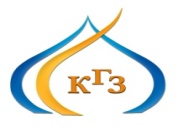 ПЕРСПЕКТИВЫ
расширение перечня товаров, работ, услуг для совместных закупок по 44-ФЗ и 223-ФЗ (для региональных и муниципальных заказчиков)


централизация муниципальных закупок 


централизация имущественных торгов